Panasonic v České republice
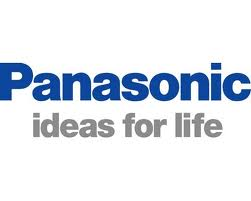 Zdeněk Pospíšil
Panasonic
Mezinárodní obchodní značka, pod kterou japonská firma Panasonic Corporation prodává své výrobky z oblasti domácí elektroniky. 
Vznikla ze značek Technics a JVC, náleží do Matsushita Electric Industrial Co Ltd. of Japan (MEI).
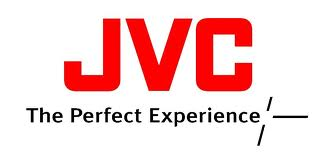 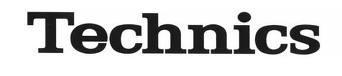 Panasonic
Společnost Panasonic, působí v České republice prostřednictvím společností Panasonic Marketing Europe GmbH. Hlavní prodejní značkou je Panasonic.

Panasonic Czech Republic, s. r. o., byla založena 10. srpna 1995 v Praze s cílem rozšířit obchodní aktivity na českém trhu. 

1. července 2010 byla společnost Panasonic Czech Republic převedna na společnost Panasonic Marketing Europe.
Panasonic
Firma v současné době v České republice prodává přes 800 druhů produktů.
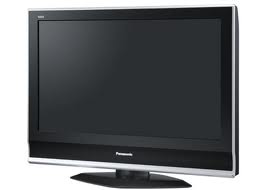 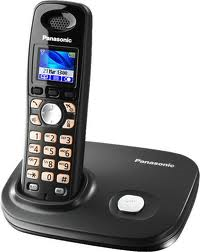 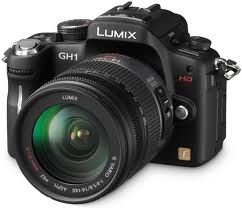 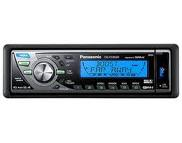 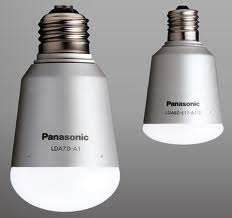 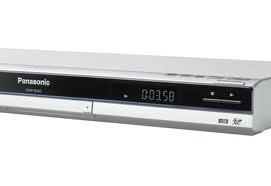 Panasonic
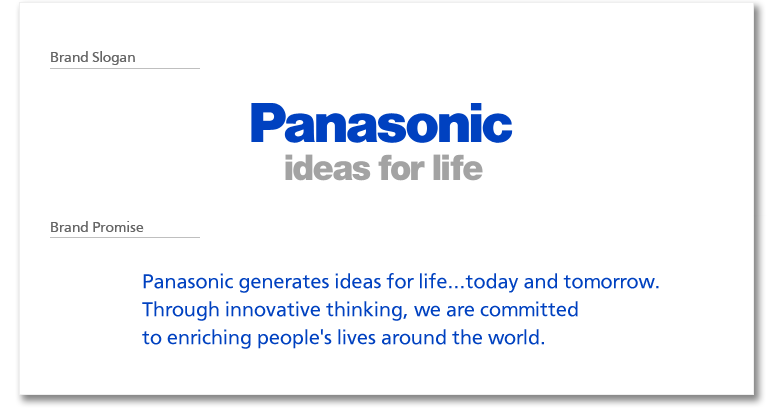 Panasonic
Panasonic v České republice:
1997 – Továrna v Plzni
2000 – 1. místo jako investor roku
2002 – Továrna na autorádia
2003 – Škola v Plzni
Panasonic
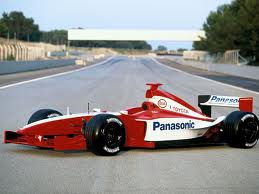 Panasonic sponzoring:
Sponzor stáje Toyota v F1
Oficiálním partnerem a sponzorem Major League Soccer.
Hlavním sponzorem roku 2007 ve World Solar Challenge.
Panasonic byl hlavním sponzorem olympijských her  v roce 1988 a byl oficiálním partnerem pro LOH 2008 i 2010.
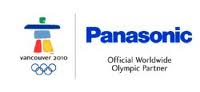 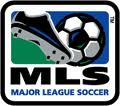 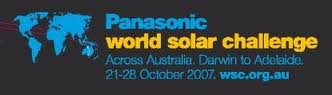 Děkuji za pozornost